Кафедра
информатики
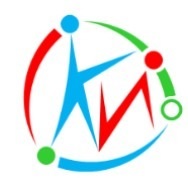 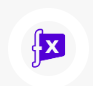 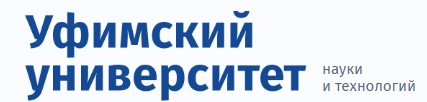 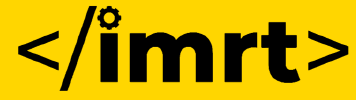 Кафедра Информатики
1-102, тел. +7-908-350-35-56 E-mail: inf.ugatu@mail.ru, kinf@ugatu.su
https://uust.ru/informatic, СЭО http://ki.ugatu.su 
Зав. кафедрой: Воробьев Андрей Владимирович,  д.т.н., профессор
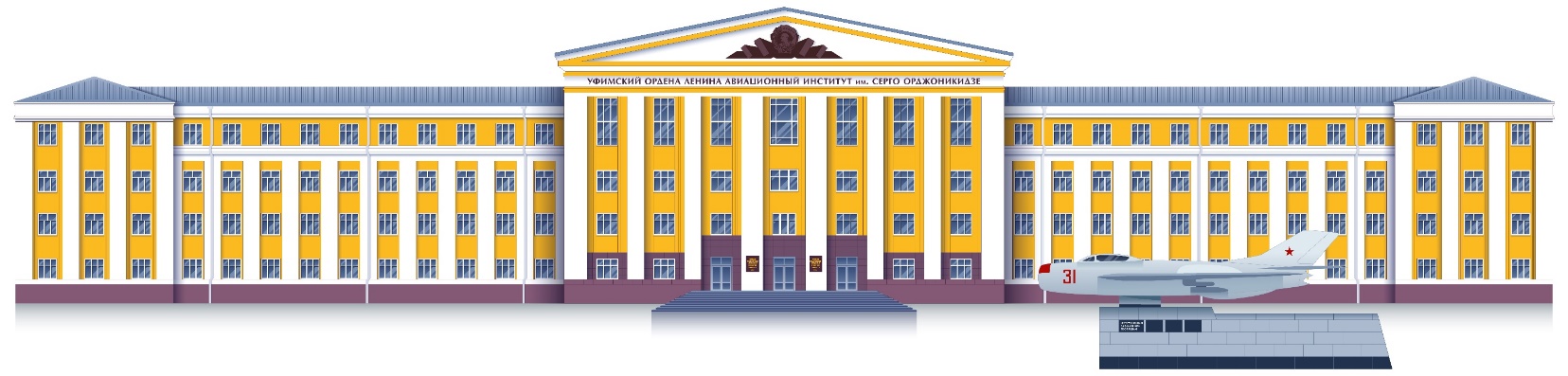 [Speaker Notes: 1990 год образования кафедры]
Направление подготовки бакалавров
Срок и форма обучения: 4 года, очная форма обучения
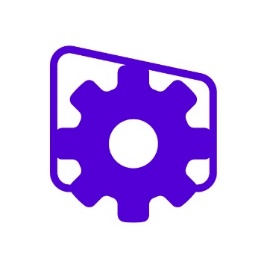 02.03.02 Фундаментальная информатика и информационные технологии
Профиль: Технологии разработки цифровых двойников
Трек 1: Компьютерные Симуляторы и Игры

Основные дисциплины:
    3D-моделирование и программирование компьютерных игр и виртуальных симуляторов;
    Разработка компьютерных игр и виртуальных симуляторов  в интерактивных графических средах;
    Моделирование и анимация персонажей;
    Объектно-ориентированные технологии разработки программного обеспечения;
    Интеллектуальный анализ данных;    
    Системы искусственного интеллекта;
    Основы технологий виртуальной реальности;
    Разработка мобильных приложений;
    Компьютерная графика и 3D-моделирование; 
    Статистический анализ и прогнозирование;
     и др.
Направление подготовки бакалавров
Срок и форма обучения: 4 года, очная форма обучения
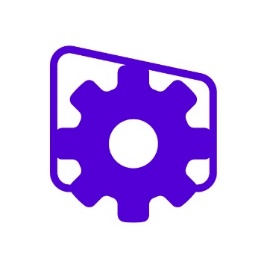 02.03.02 Фундаментальная информатика и информационные технологии
Профиль: Технологии разработки цифровых двойников
Трек 2: Интеллектуальный анализ данных в нефтегазовой отрасли

Основные дисциплины:
    Интеллектуальный анализ данных;
    Искусственный интеллект;
    Обработка больших данных в нефтегазовой отрасли;
    Цифровые двойники в нефтегазовой отрасли;
    Технологии разработки программного обеспечения;
    Прикладная статистика;
    Измерительная техника и технологии наблюдения и сбора геофизических данных;
    Компьютерные сети и комплексы в задачах обработки и интерпретации    геологогеофизических данных;
    Компьютерное зрение;
    Системы обработки данных;
    и др.
Специальность
Срок и форма обучения: 5 лет, очная форма обучения
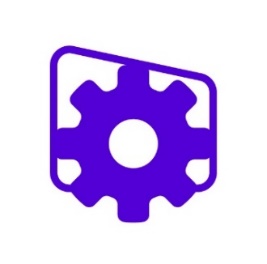 27.05.01 
«СПЕЦИАЛЬНЫЕ ОРГАНИЗАЦИОННО-ТЕХНИЧЕСКИЕ СИСТЕМЫ»
Специализация:  Информационно-аналитическая деятельность в специальных 
организационно-технических системах

Основные дисциплины:
    Информационно-аналитические системы;
    Интеллектуальный анализ данных;
    Системы искусственного интеллекта;
    Основы технологий виртуальной реальности;
    Обработка изображений;
    Системный анализ и принятие решений;
    Статистический анализ и прогнозирование; 
    Моделирование производственных и транспортно-технологических процессов;
    Сетевые сервисы и обработка информации;
    Микропроцессорная техника;
    Программирование и основы алгоритмизации;
    Объектно-ориентированные технологии разработки программного обеспечения 
    и др.
Направления образовательной работы 

Кафедра Информатики является выпускающей 
Специальность 27.05.01 Специальные организационно-технические системы 
Специализация - Информационно-аналитическая деятельность в специальных организационно-технических системах
Квалификация – инженер-системотехник; форма обучения – очная, 5 лет
Бакалавриат 02.03.02 Фундаментальная информатики и информационные технологии 
Профиль –  Технологии разработки цифровых двойников 
Квалификация – бакалавр; форма обучения – очная, 4 года
Трек 1: Компьютерные Симуляторы и Игры
В преподавании участвуют специалисты уфимских компаний по разработке видеоигр и цифрового контента – Студия «МУХА», АйВиСистемз (FinchXR).  
Трек 2: Интеллектуальный анализ данных в нефтегазовой отрасли
В преподавании участвуют специалисты из Высшей школы экономики (ВШЭ) и Уфимского государственного нефтяного технического университета (УГНТУ).
Разделение на треки начинается со 2го курса.
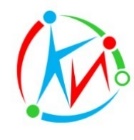 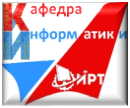 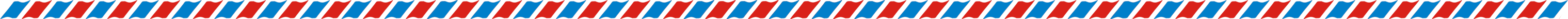 6
2
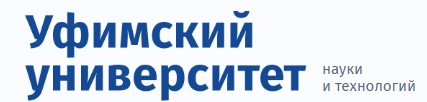 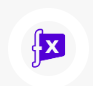 Институт Информатики Математики и РоботоТехники
КАФЕДРА
Информатики
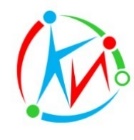 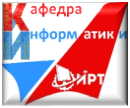 Проводит подготовку специалистов
27.05.01 «Специальные организационно-технические системы»
Специализация
«Информационно - аналитическая деятельность в специальных организационно-технических системах»
Вступительные испытания (ЕГЭ):
· математика, русский язык, 
· информатика / физика
Форма обучения – очная
Срок обучения – 5 лет
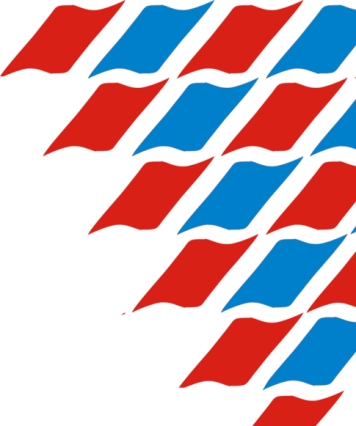 7
3
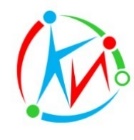 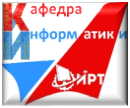 Организационно-техническая система (ОТС) —
		человеко-машинная система, сложный комплекс, эффективность которого определяется скоординированным взаимодействием людей (организационной компоненты) и технических объектов (технической компоненты). 

Примеры ОТС – транспортные, энергетические, нефтегазовые, промышленные, авиационно-космические комплексы.
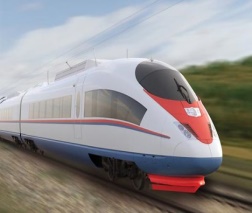 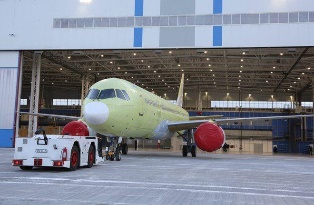 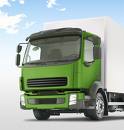 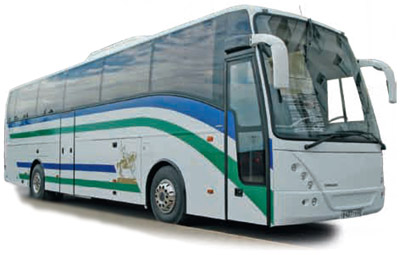 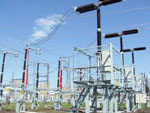 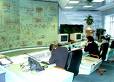 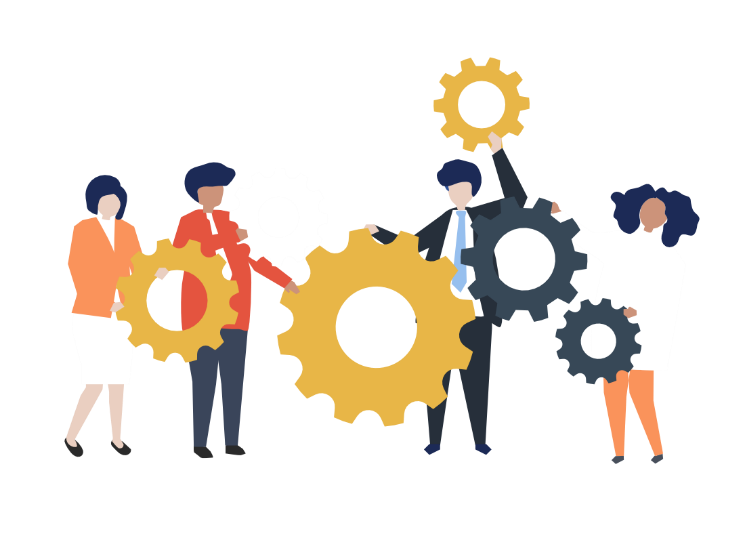 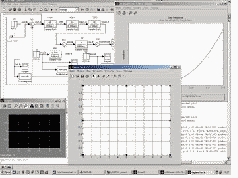 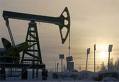 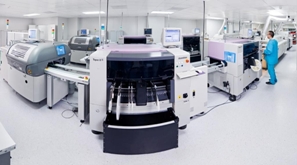 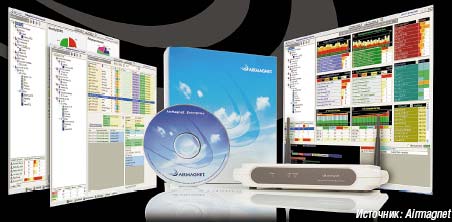 8
4
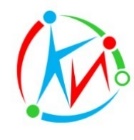 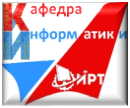 Выпускники по специальности 27.05.01
могут работать системными аналитиками, системными интеграторами и системными проектировщиками, IT-специалистами, программистами, специалистами по внедрению 

  в нефтегазовом, энергетическом, телекоммуникационном, транспортном, аэрокосмическом комплексах 

 экономике, банковском деле, бизнесе 
 
 на промышленных предприятиях

 в органах административного управления 
 
 в проектных и научно-исследовательских организациях
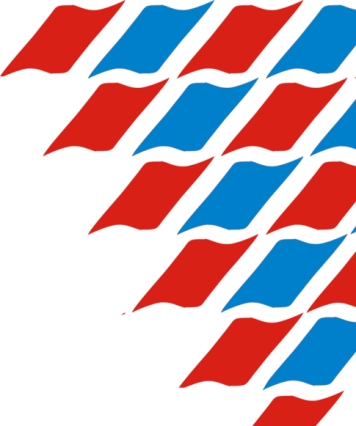 9
5
SMART – производство и SCADA (АСУТП)
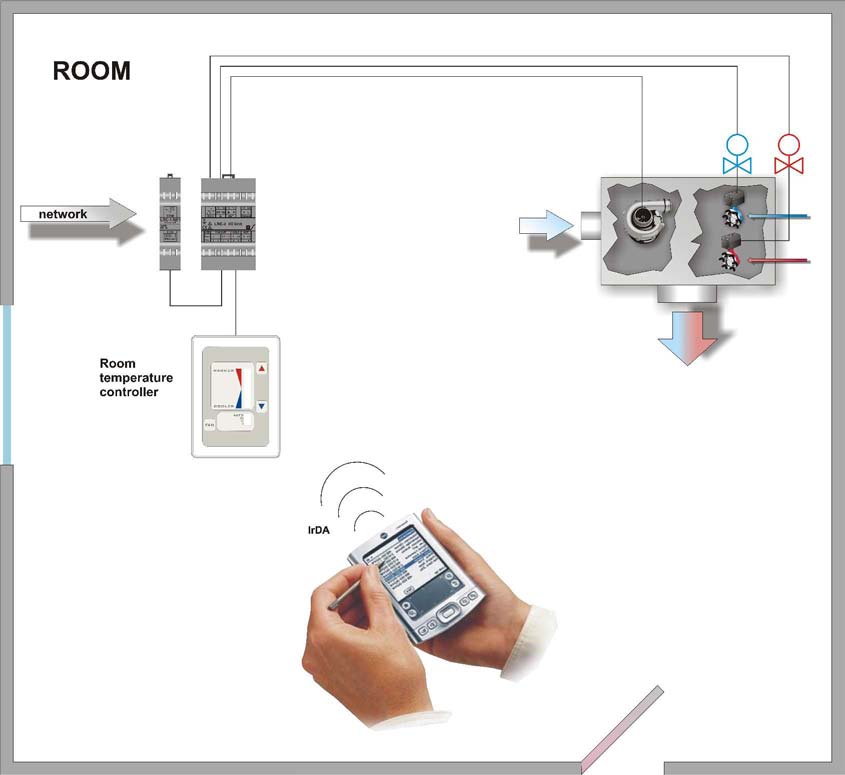 Основные преимущества: 
энергосбережение и энергоэффективность
снижение рисков, связанных с отказами инженерной инфраструктуры 
обеспечение необходимых условий микроклимата для производства и персонала
снижение совокупных затрат на строительство и эксплуатацию 
повышение эффективности управления и контроля над состоянием инженерных систем здания 
обоснование стоимости недвижимости и  арендной платы
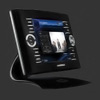 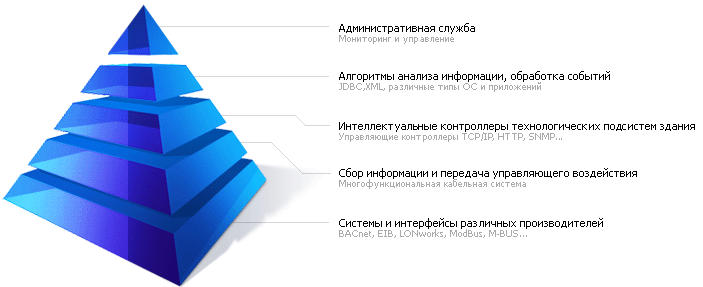 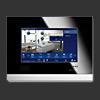 10
6
3D / VR / AR – технологии
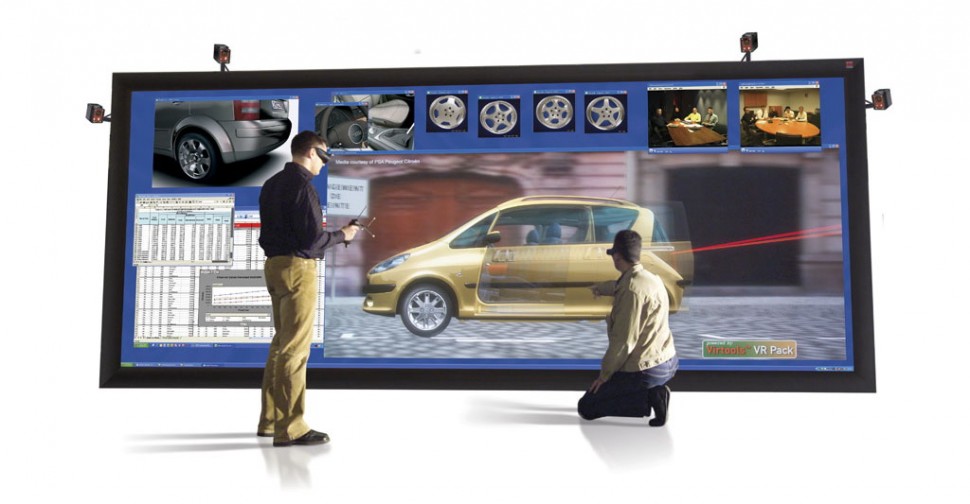 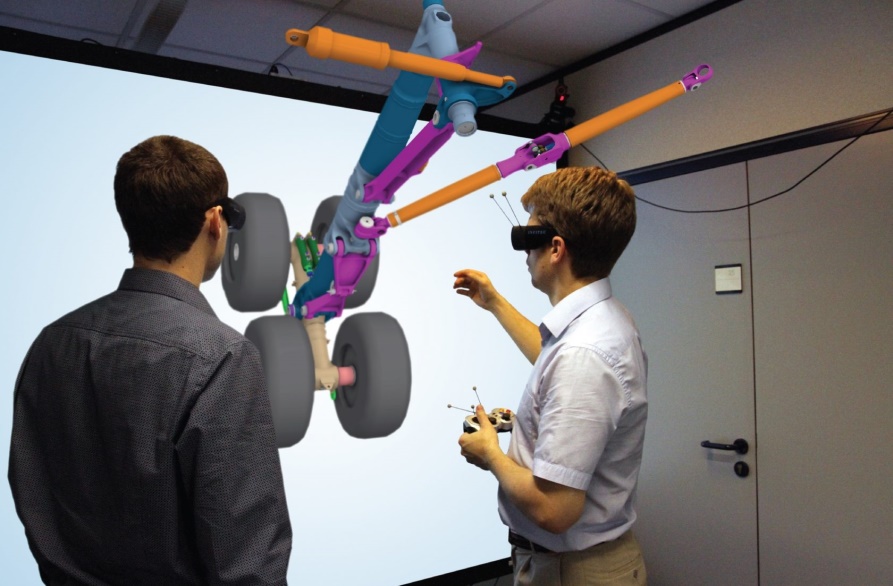 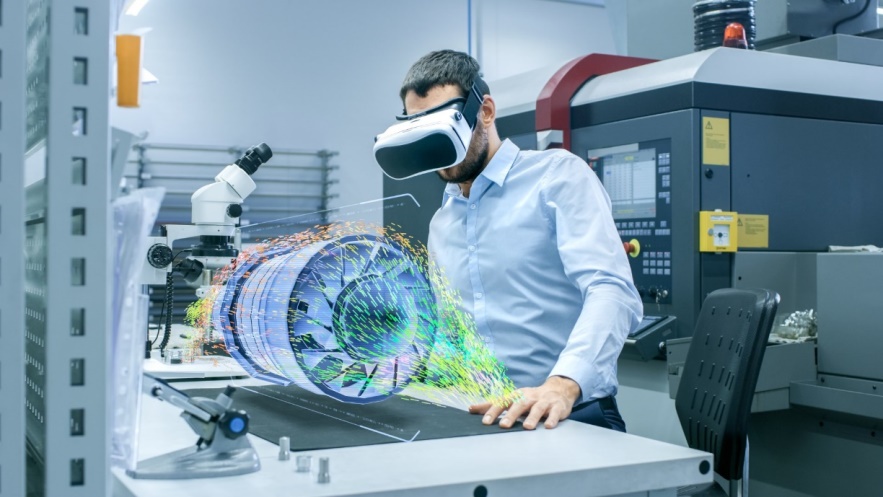 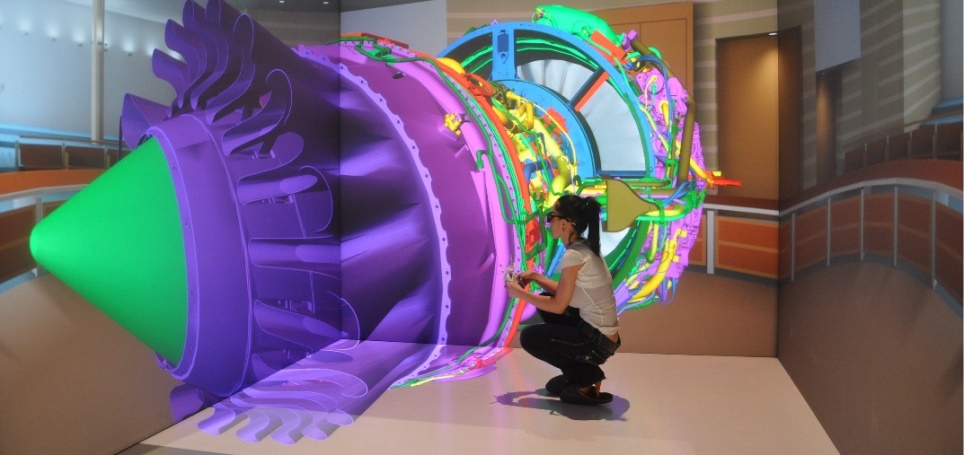 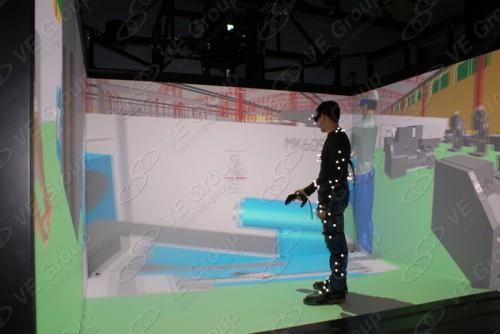 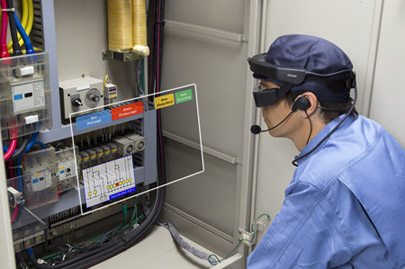 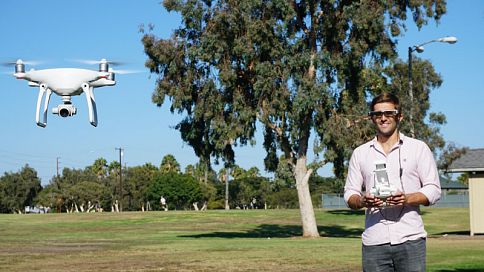 11
7
Атлас профессий УУНиТ
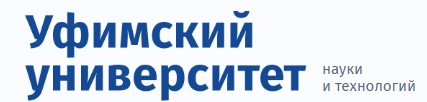 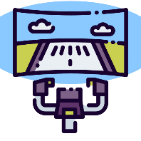 Компьютерные симуляторы и игры
02.03.02 Фундаментальная информатика и информационные технологии
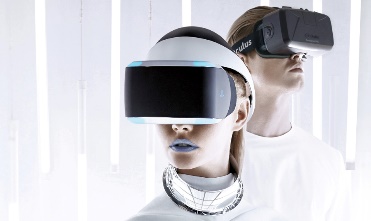 НАВЫКИ И УМЕНИЯ
Разработчик виртуальных симуляторов и компьютерных игр
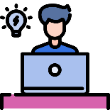 РАБОТОДАТЕЛИ
VK Play
Finch XR/VR/AR
Студия МУХА
Газпромнефть — Цифровые решения
БашНИПИНефть
VR клубы и арены
Web студии и компании-разработчики TIQUM, IBS …
ЗАДАЧИ ПРОФЕССИИ
КТО ЭТО?
Специалист занимается разработкой и созданием виртуальных симуляторов и игрового софта различного уровня, «дружественных», адаптирующихся под человека и безопасных для него интерфейсов, устройств виртуальной и дополненной реальности, цифровых двойников реальных объектов. Имеет развитые компетенции в «юзабилити» (создание интерфейсов, максимально комфортных для пользователя). 
Обеспечивает дизайн и разработку виртуальных миров и цифровой реальности для взаимодействия с объектами реального и виртуального мира.
Разработка приложений виртуальной и дополненной реальности
Разработка искусственного интеллекта в симуляторах и играх
Разработка веб-дизайна и веб-приложений 
Графический дизайн, 3D-моделирование, анимация
Разработка умных датчиков трекинга, биочипов, устройств интернета вещей для обмен информацией с внешним миром
Разработка облачных технологий и Symantec Web   
Сбор и анализ данных в сетях, игровых и виртуальных мирах
Разработка алгоритмов и умных интерфейсов для коммуникации «человек – компьютер»
8
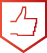 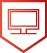 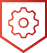 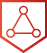 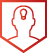 Навыки художественного творчества
Программирование/ Робототехника/ Искусственный интеллект
Системное мышление
Управление проектами
Клиентоориентированность
продуктоориентированноость
Межотраслевая коммуникация
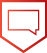 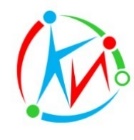 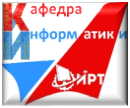 Профессии выпускника бакалавриата 02.03.02 КСИ
геймдизайнер;
проект-менеджер;
разработчик 2D/3D игр; 
3D-дизайнер-аниматор;
UX/UI дизайнер - разработчик;
VR/AR разработчик;
веб-разработчик (Frontend/Backend/Fullstack)

В сферах
 IT, связи и коммуникаций 
геймдизайна, разработки игр, веб-дизайна и  мультимедиа-контента
 финансов и цифровой экономики
 образования и игрофикации (геймификации)
 в проектных и научно-исследовательских организациях
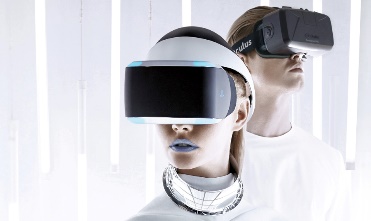 ξ
ξ
КСИ ↔ ИАД
Вступительные испытания (ЕГЭ):
· математика, русский язык, 
· информатика / физика
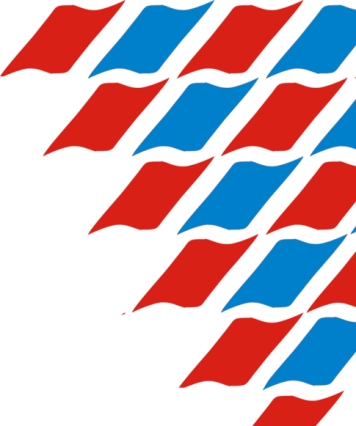 13
9
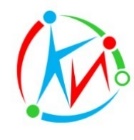 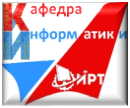 Лаборатория «Проектирование виртуальных исследовательских комплексов»
Программное обеспечение
HTC Vive Pro
Oculus Rift
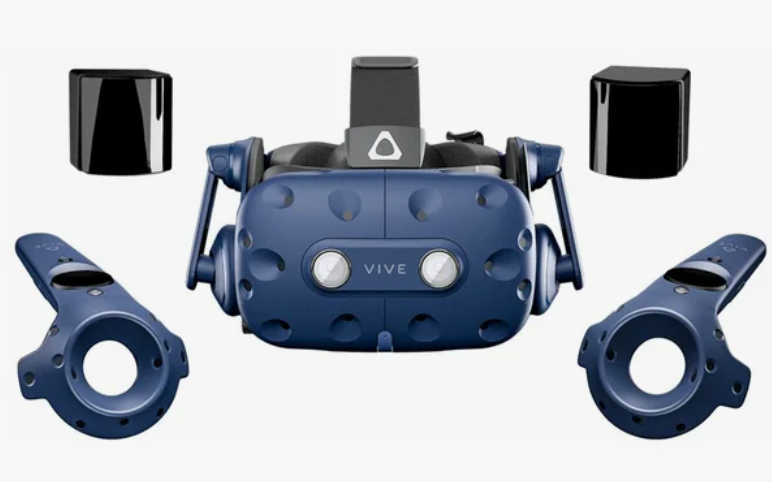 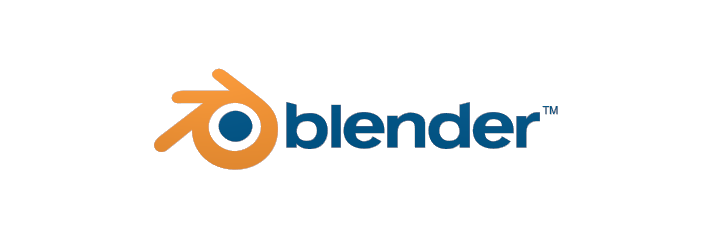 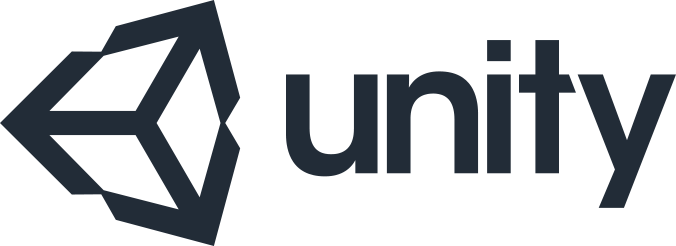 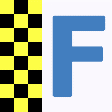 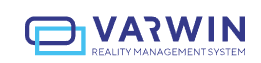 Деятельность: 
Профессиональное образование: 
специалитет 27.05.01 Специальные организационно-технические системы;
бакалавриат 02.03.02 Компьютерные Симуляторы и Игры, Интеллектуальный анализ данных в нефтегазовой отрасли
Инициативные научно-образовательные проекты.
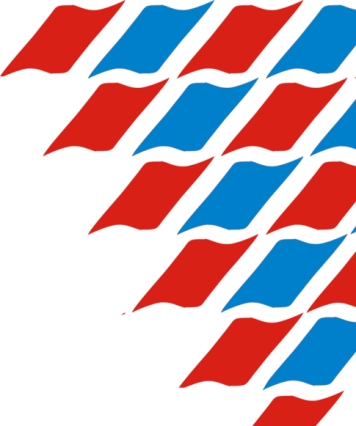 10
14
14
Аппаратное и программное обеспечение 3D / VR / AR
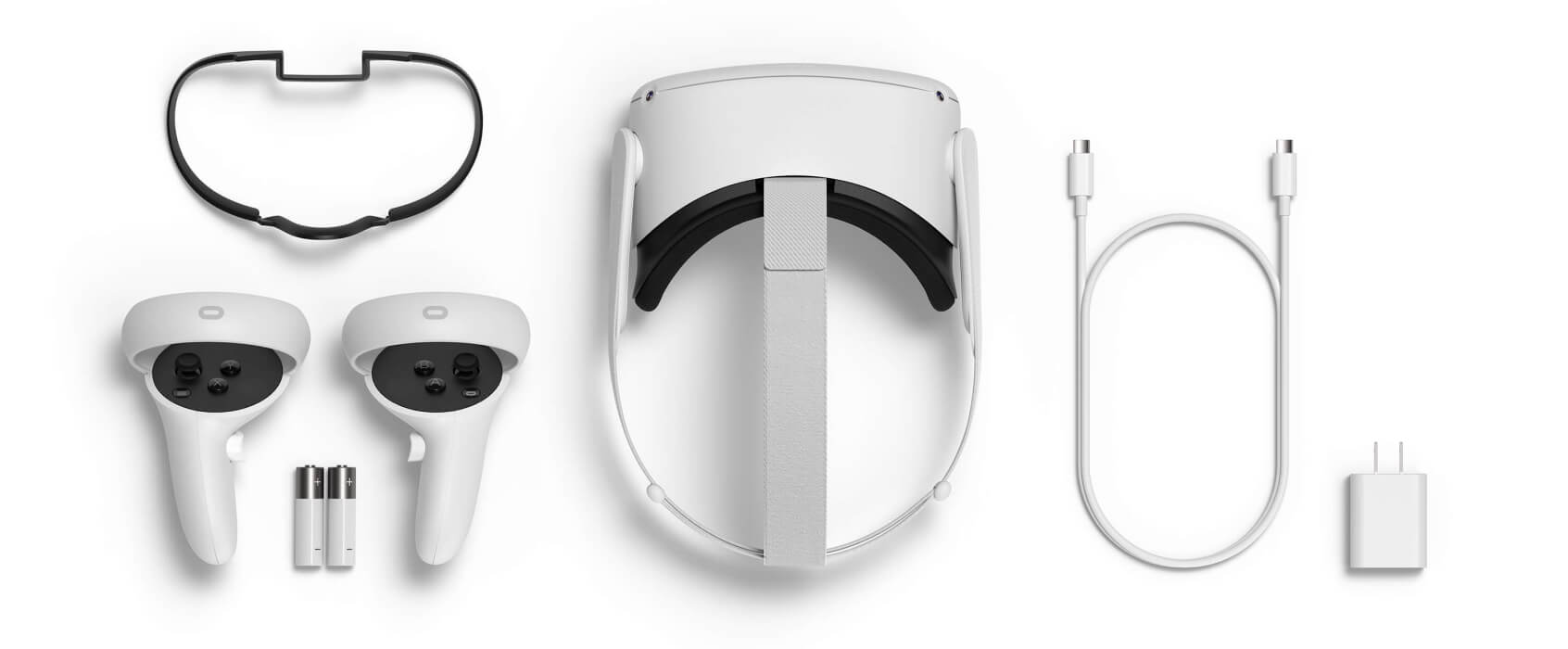 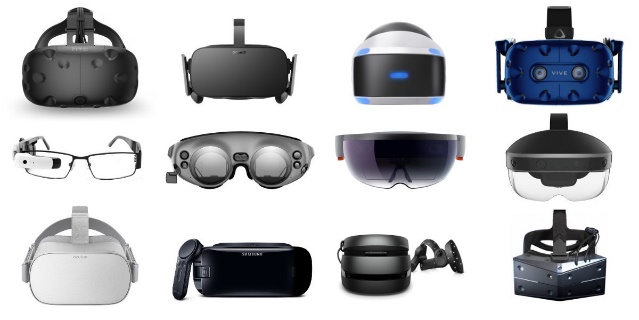 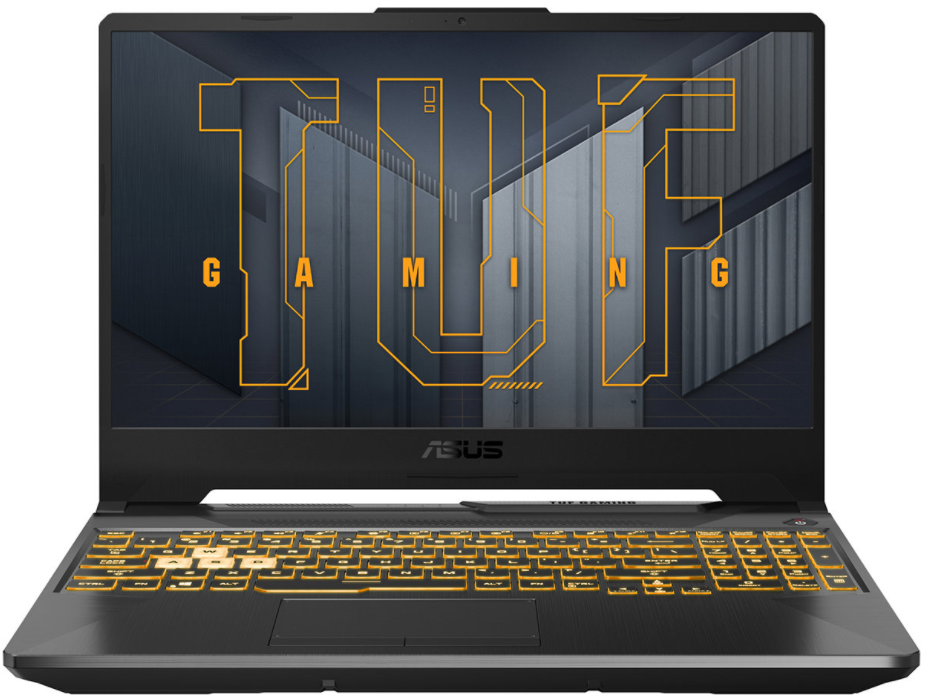 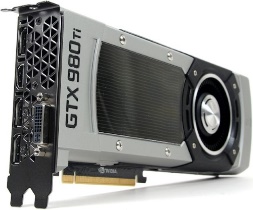 Графические видеокарты и ускорители
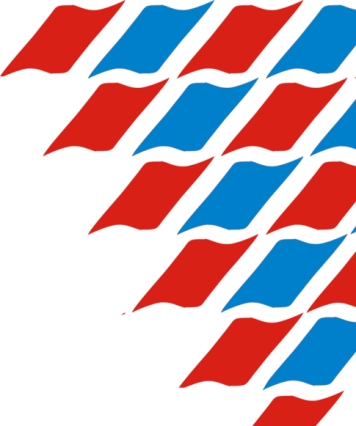 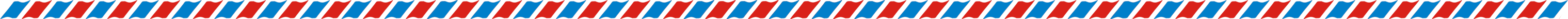 15
11
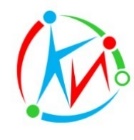 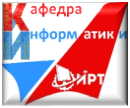 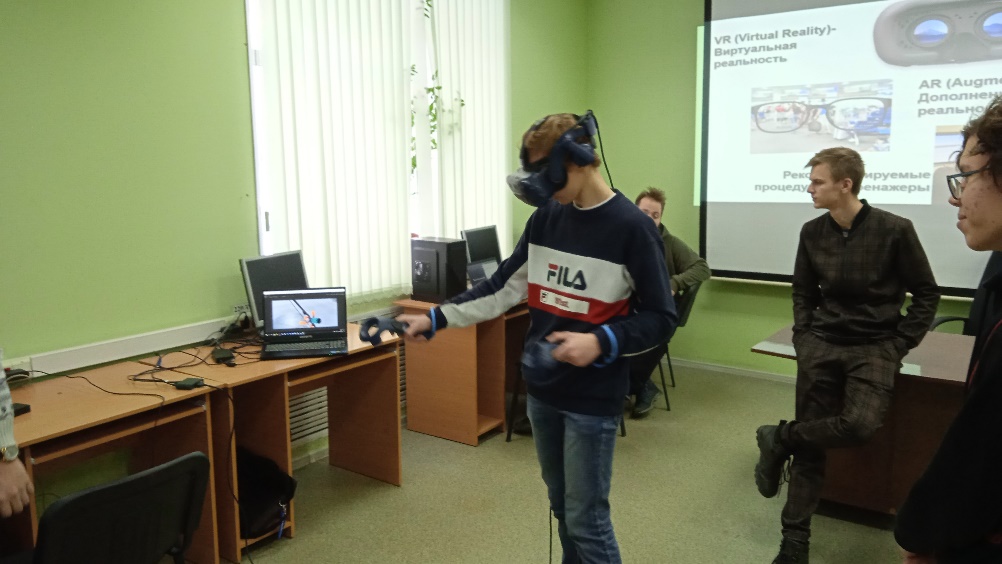 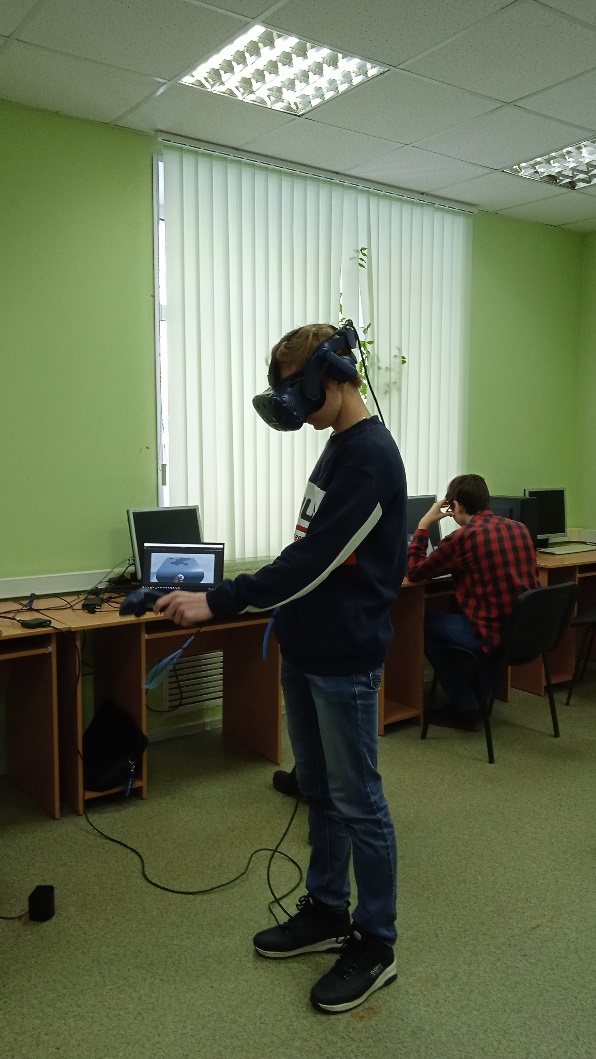 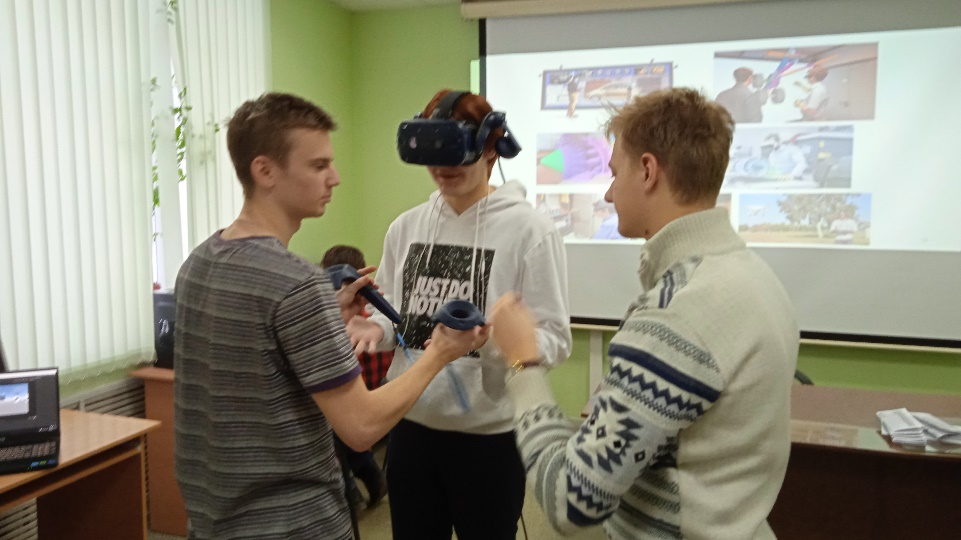 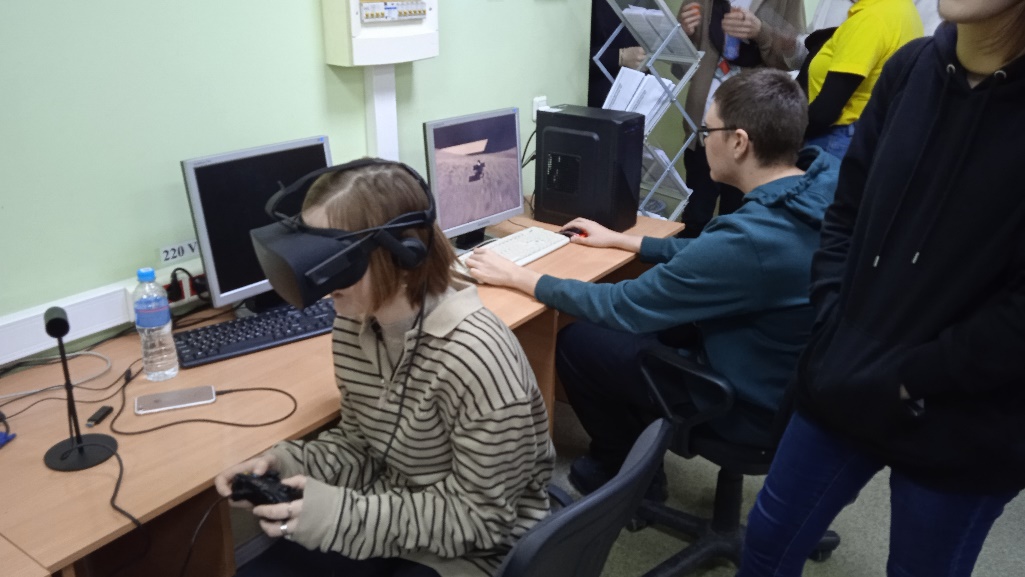 12
16
3D / VR / AR
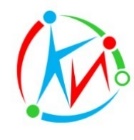 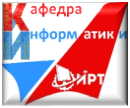 Virtual World
Virtual Unverse
MetaVerse
Виртуальная реальность и метавселенные
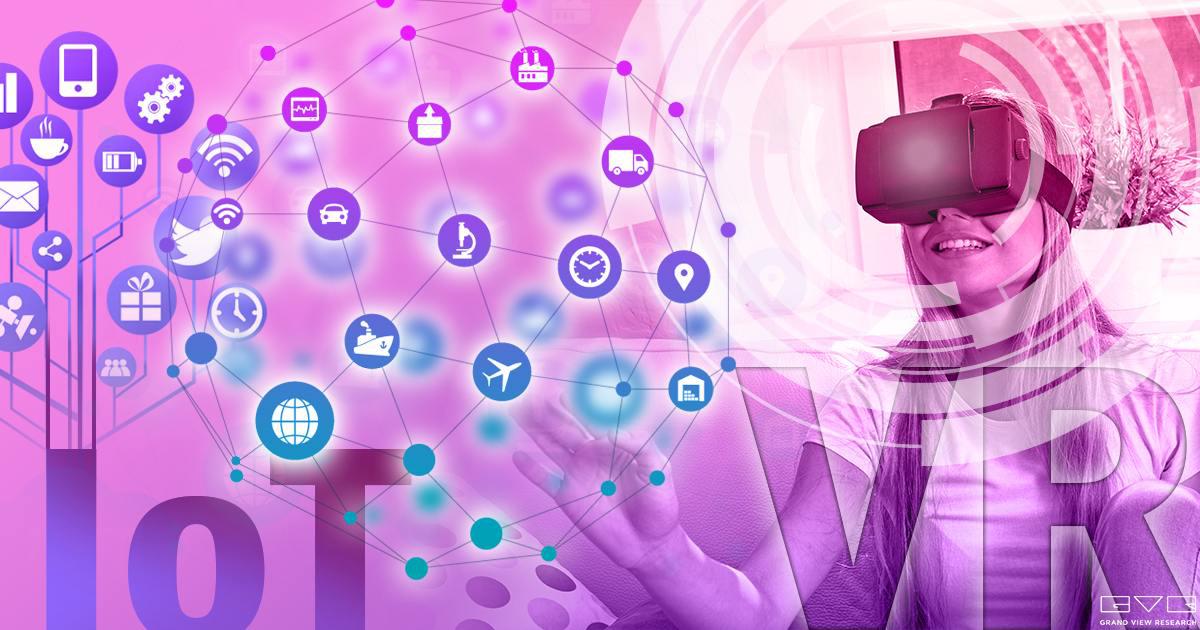 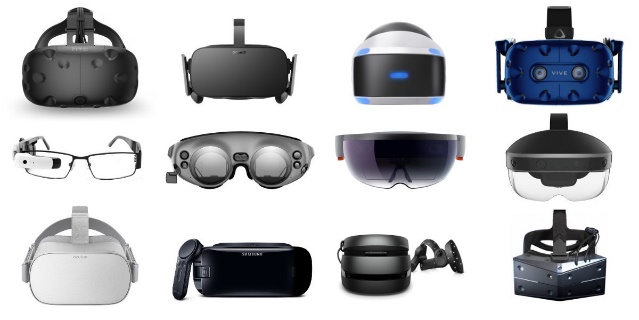 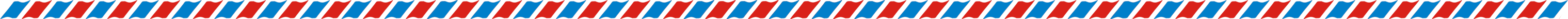 17
13
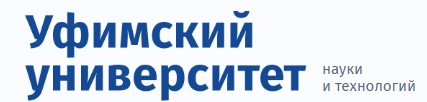 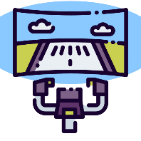 Интеллектуальный анализ данных в нефтегазовой отрасли
02.03.02 Фундаментальная информатика и информационные технологии
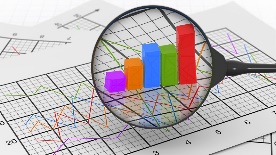 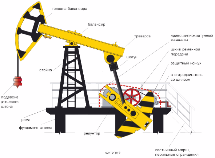 НАВЫКИ И УМЕНИЯ
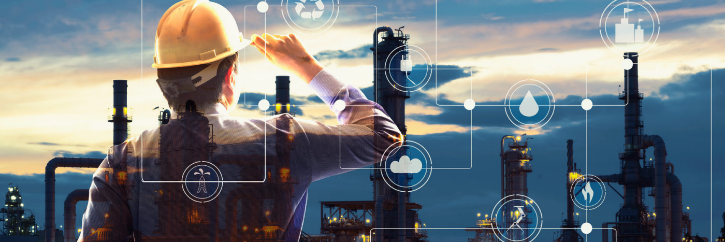 ИТ - аналитик в нефтегазовой отрасли
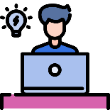 ЗАДАЧИ ПРОФЕССИИ
сбор данных с технических объектов (промышленное нефтегазовое и энергетическое оборудование) с помощью датчиков, микроконтроллеров, микрокомпьютеров;
передача данных по каналам и сетям связи, в т.ч. беспроводным и «интернет-вещей»;
цифровая обработка геофизических данных с помощью разрабатываемого ПО, программ и сред для инженерных расчетов и моделирования;
проектирование баз данных (БД), разработка приложений для работы с геофизическими данными;
визуализация объектов и процессов с помощью технологий 3D/VR/AR;
разработка приложений для аналитики и поддержка принятия решений на основе интеллектуального анализа данных;
̵проектирование, разработка и внедрение информационно-аналитических аппаратно-программных систем на основе веб- и мобильных технологий для аналитики геофизических данных.
РАБОТОДАТЕЛИ
КТО ЭТО?
Башнефтегеофизика
Газпромнефть — Цифровые решения
РН-БашНИПИНефть
НПФ «Геофизика»
Специалист занимается разработкой и применением средств интеллектуального анализа данных на основе геофизических и геологогеофизических исследований нефтяных и газовых скважин.
14
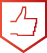 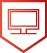 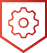 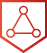 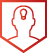 Навыки интеллектуального анализа
Программирование/ Робототехника/ Искусственный интеллект
Системное мышление
Управление проектами
Клиентоориентированность
продуктоориентированноость
Межотраслевая коммуникация
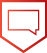 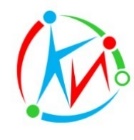 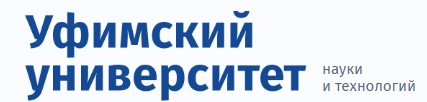 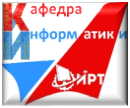 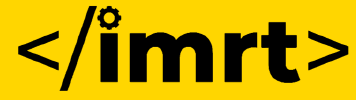 Спасибо за внимание
Будем рады ответить на Ваши вопросы

E-mail: inf.ugatu@mail.ru, kinf@ugatu.su
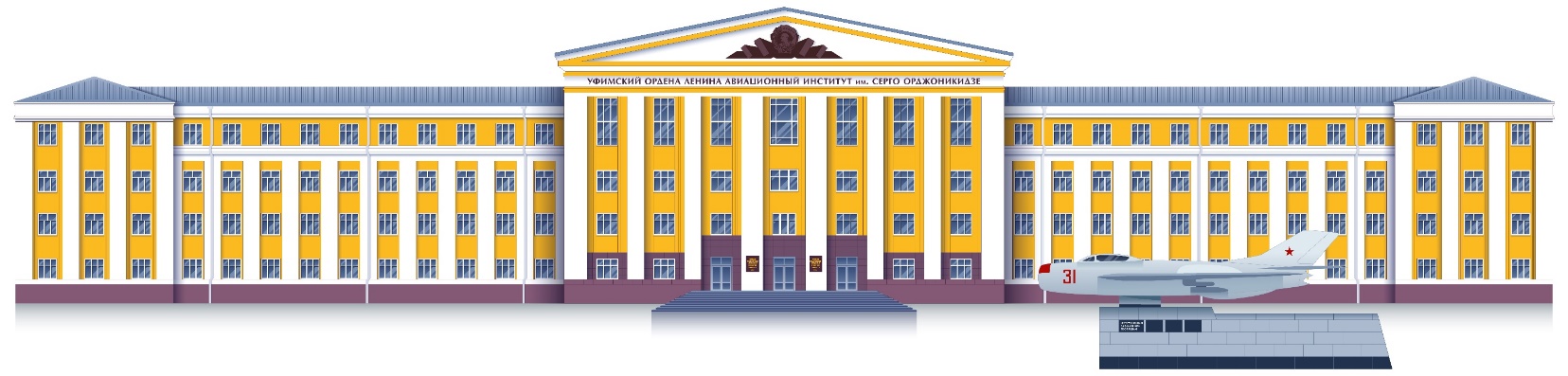 19
15